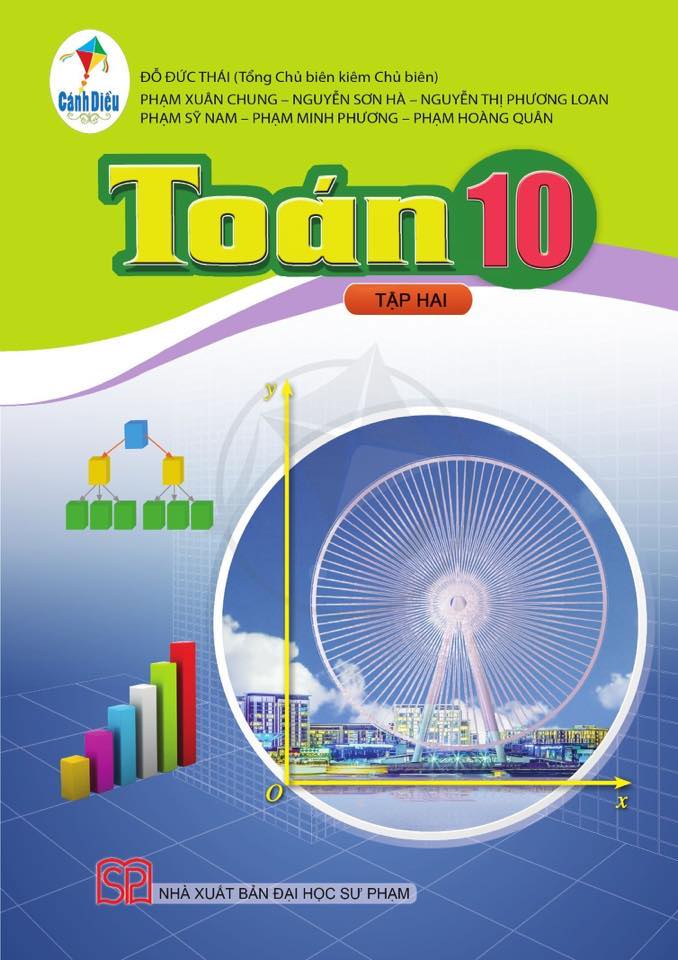 CHƯƠNG III. HÀM SỐ VÀ ĐỒ THỊ
§1. Hàm số và đồ thị
§2. Hàm số bậc hai. Đồ thị hàm số bậc hai và ứng dụng
§3. Dấu của tam thức bậc hai
§4. Bất phương trình bậc hai một ẩn
§5. Hai dạng phương trình quy về phương trình bậc hai
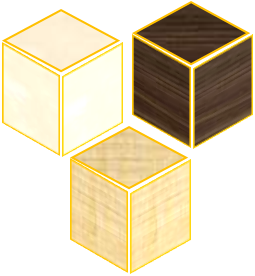 TOÁN HỌC
CHƯƠNG III. HÀM SỐ VÀ ĐỒ THỊ
➉
§1. HÀM SỐ VÀ ĐỒ THỊ
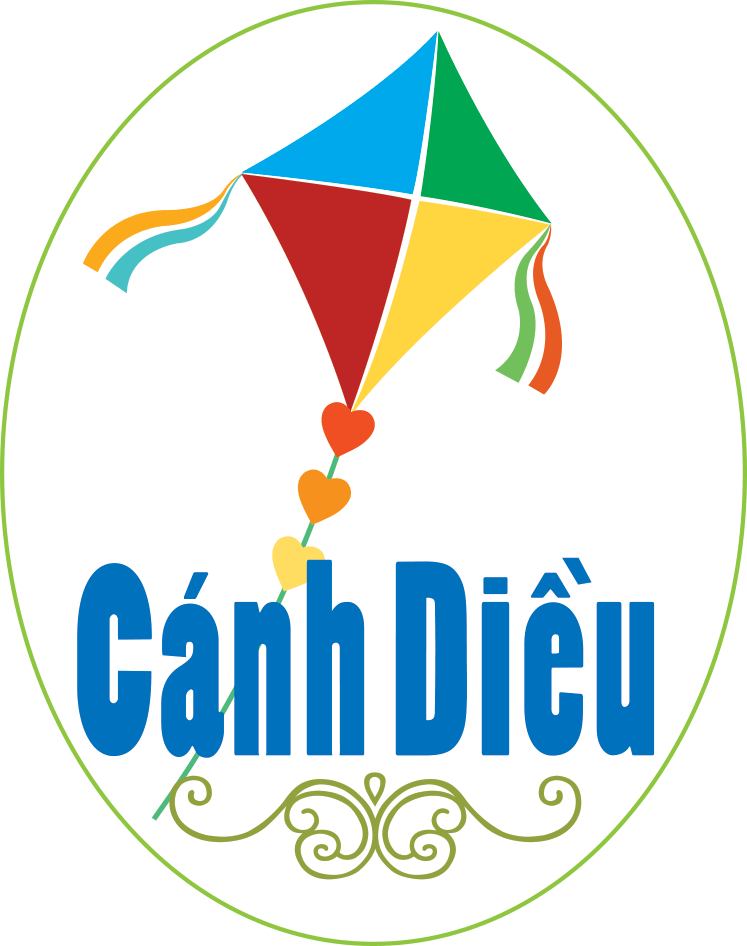 HÀM SỐ
II
III
I
CÁCH CHO ĐỒ THỊ
ĐỒ THỊ HÀM SỐ
SỰ BIẾN THIÊN CỦA HÀM SỐ
IV
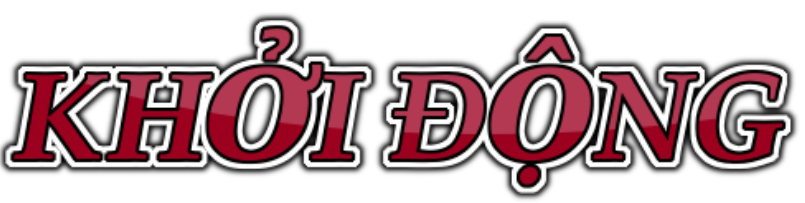 Hàm số
I
I
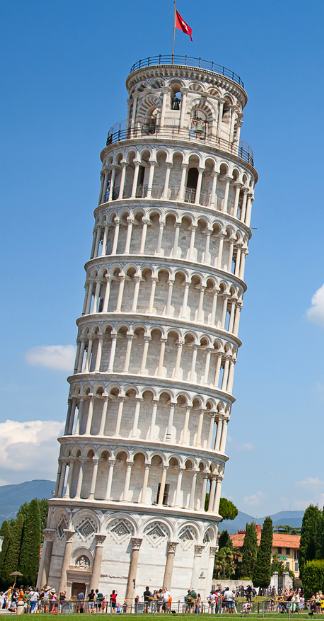 Hỏi 1: Các hình ảnh dưới đây gợi cho em nhớ đến một thí nghiệm thú vị nào?
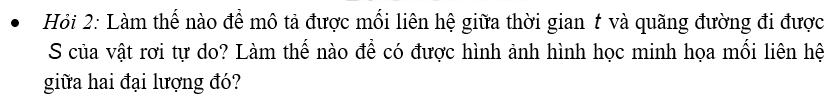 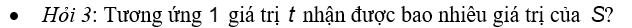 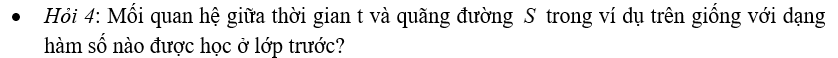 Tháp nghiêng Pisa (Italy)
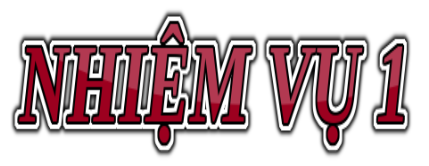 I
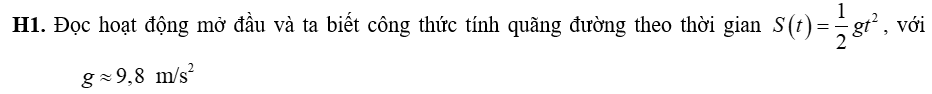 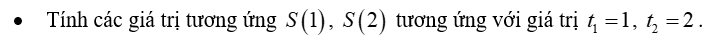 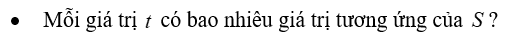 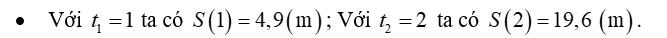 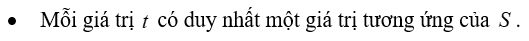 A.
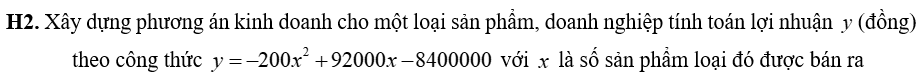 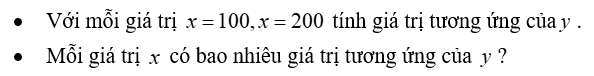 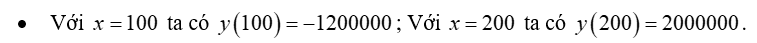 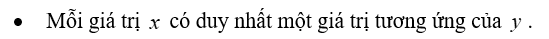 Hàm số
I
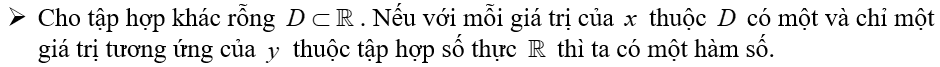 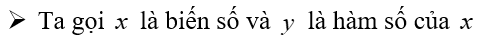 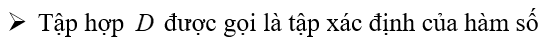 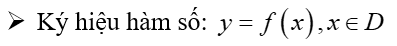 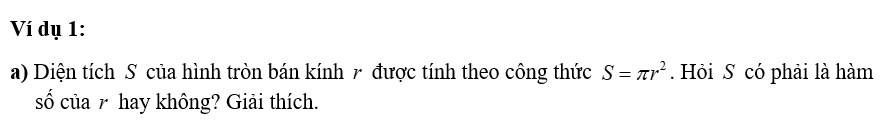 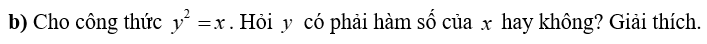 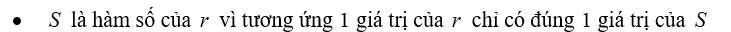 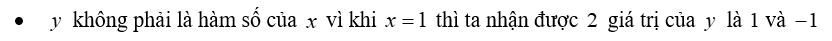 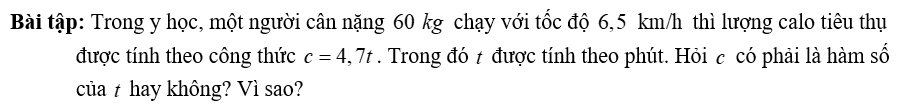 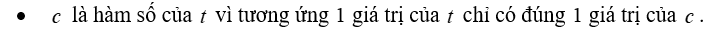 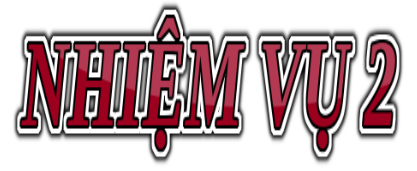 CÁCH CHO ĐỒ THỊ
II
I
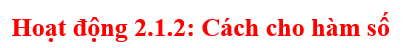 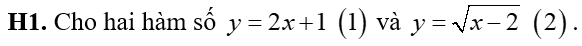 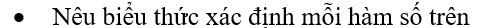 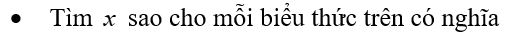 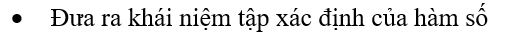 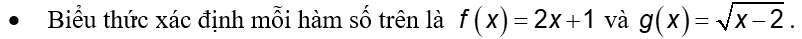 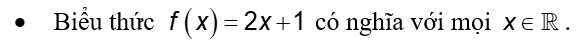 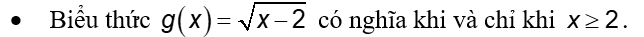 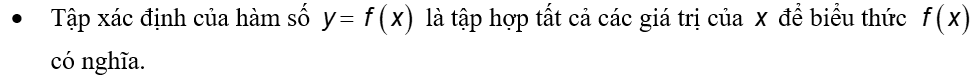 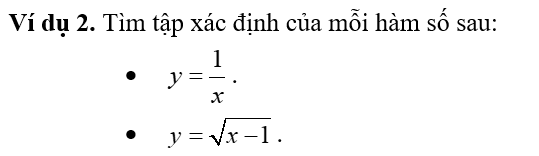 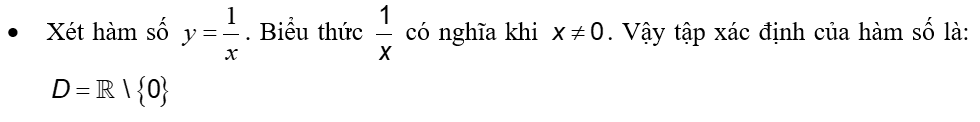 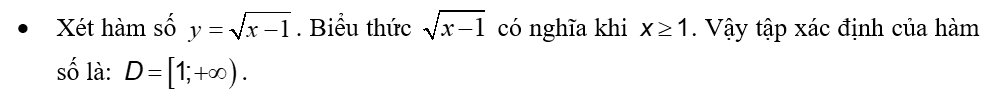 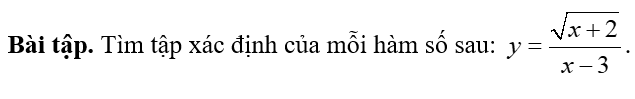 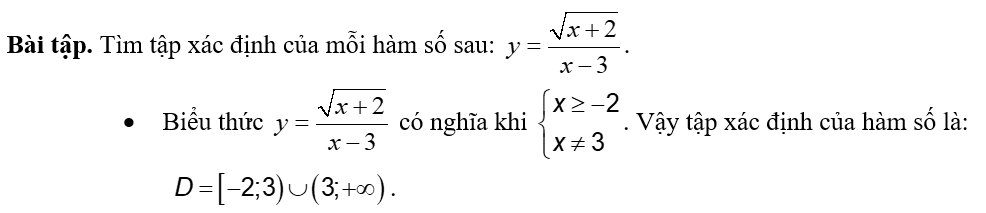 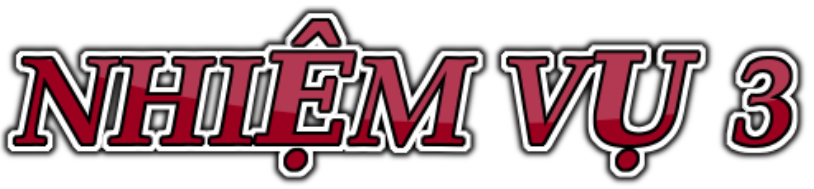 ĐỒ THỊ HÀM SỐ
III
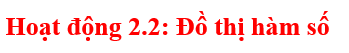 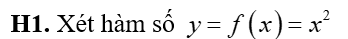 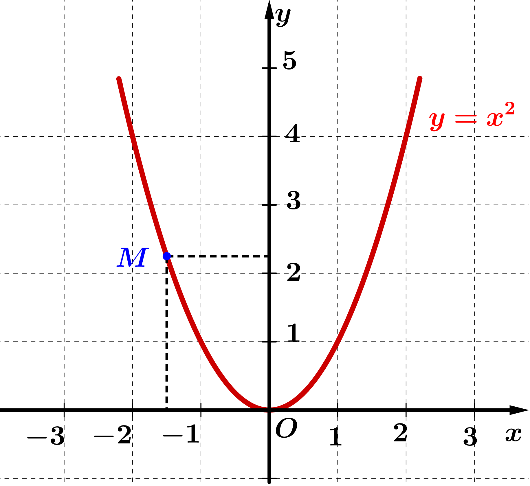 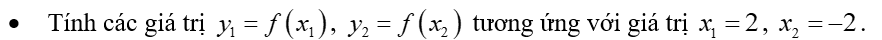 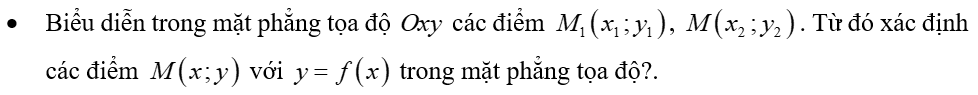 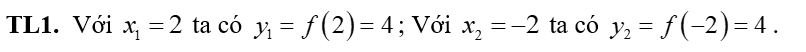 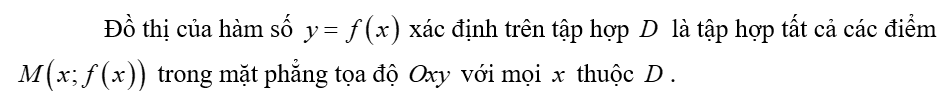 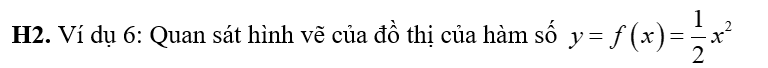 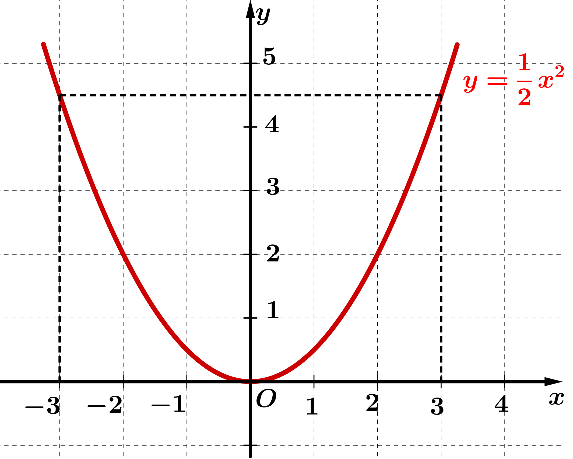 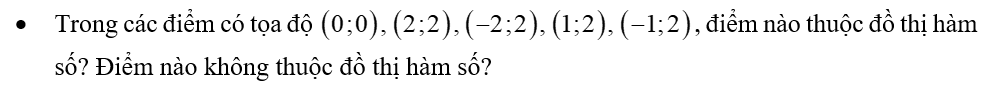 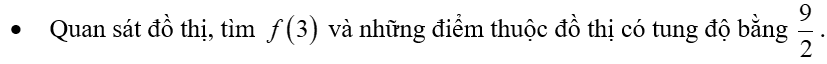 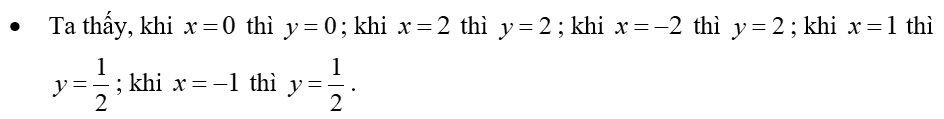 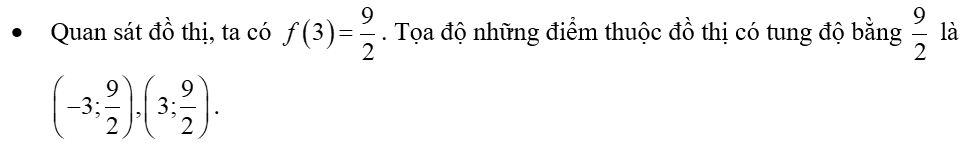 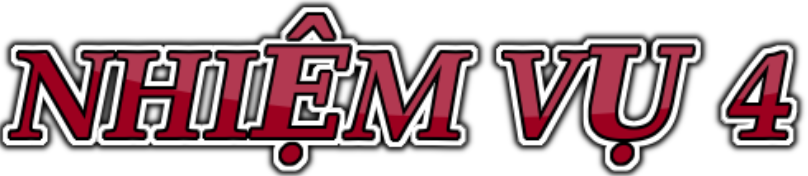 SỰ BIẾN THIÊN CỦA HÀM SỐ
IV
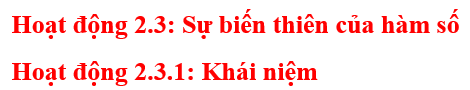 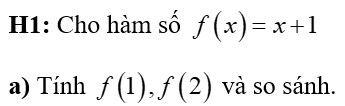 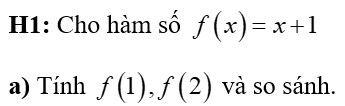 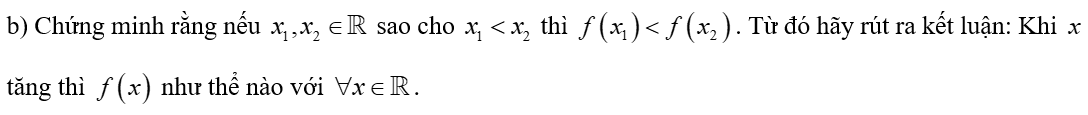 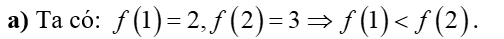 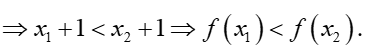 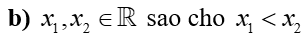 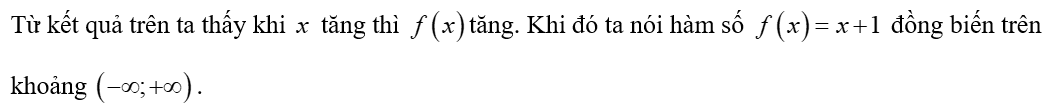 II
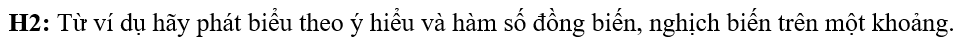 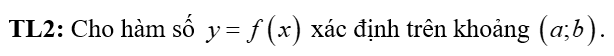 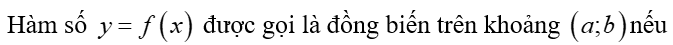 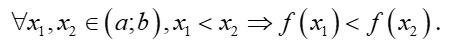 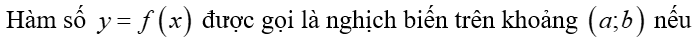 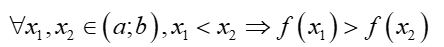 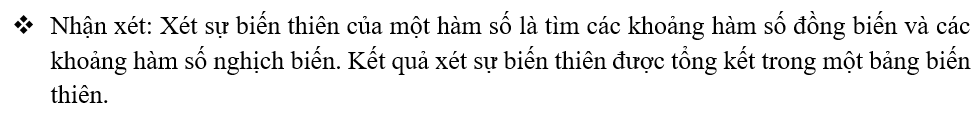 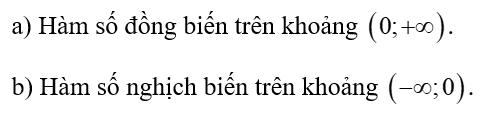 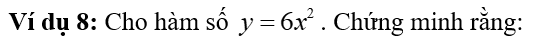 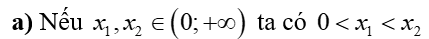 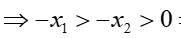 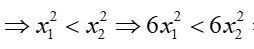 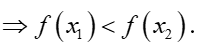 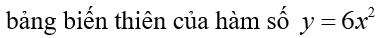 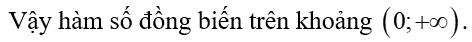 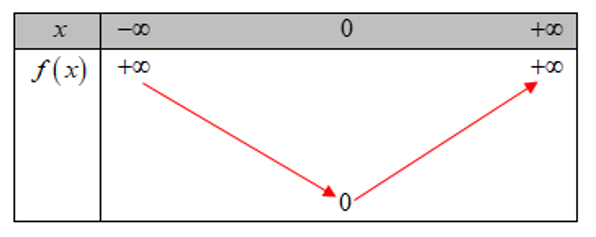 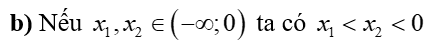 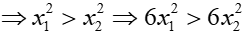 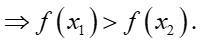 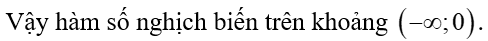 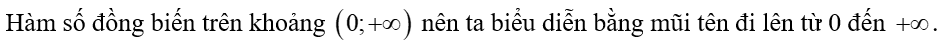 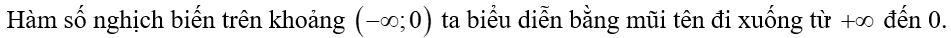 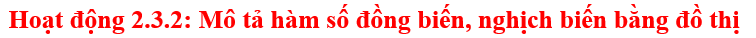 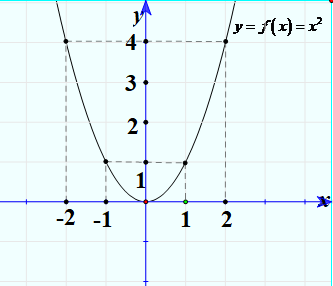 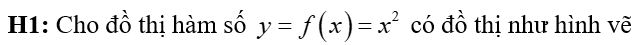 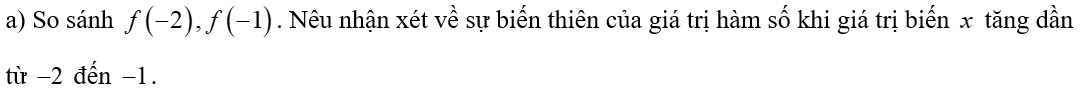 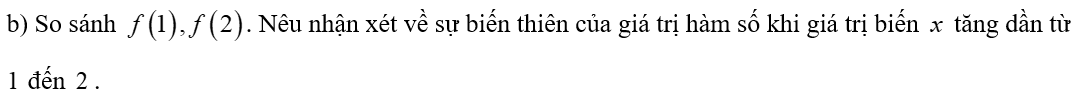 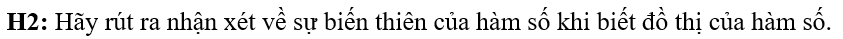 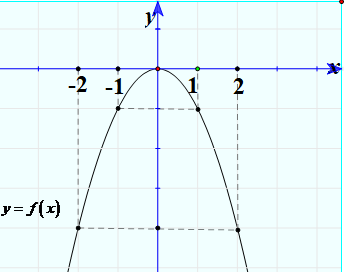 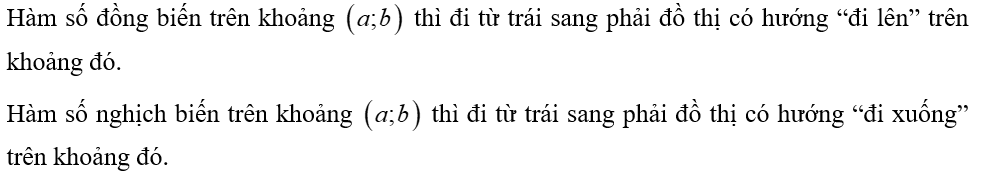 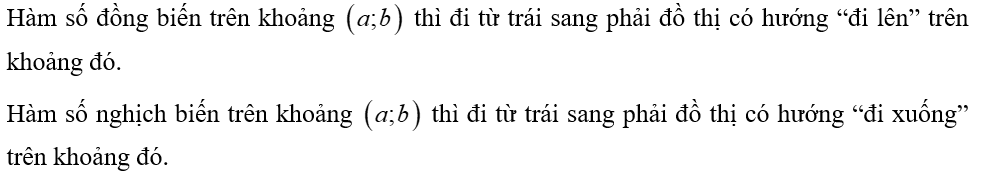 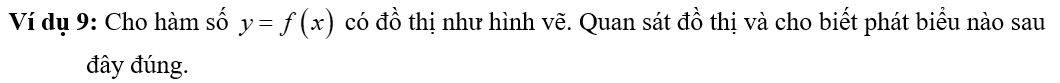 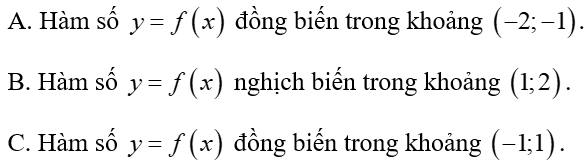 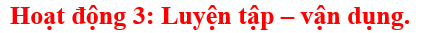 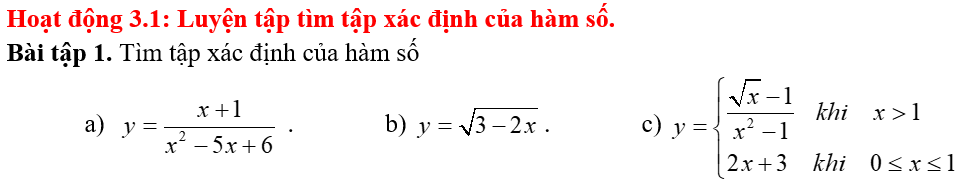 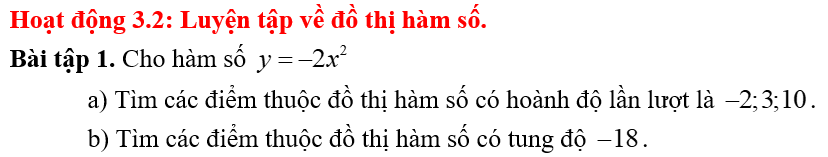 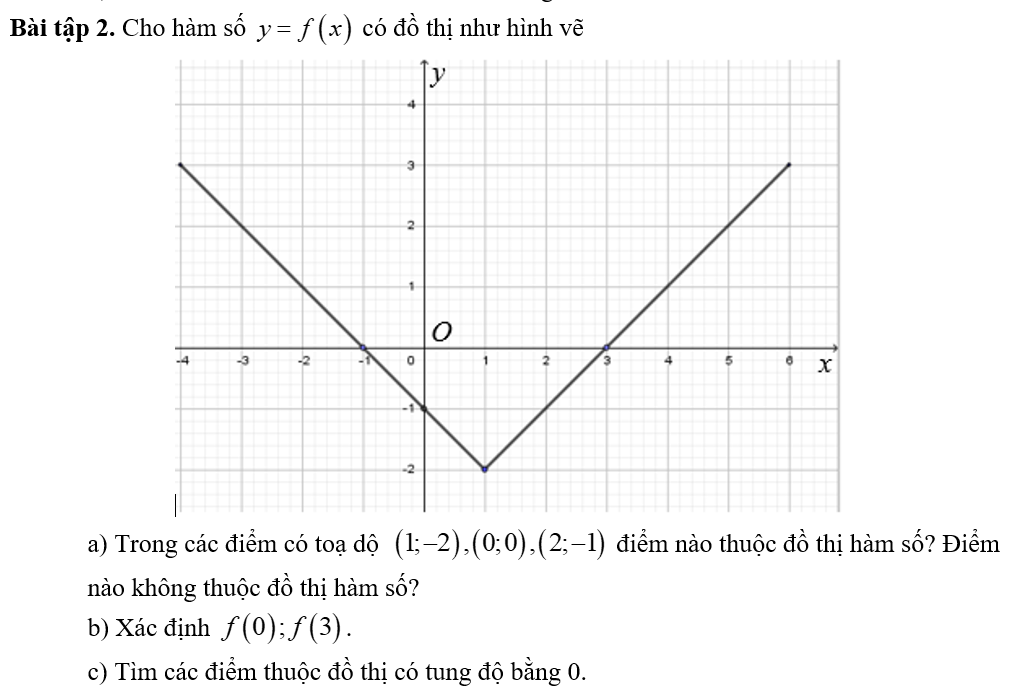 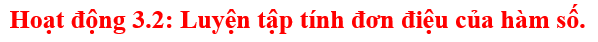 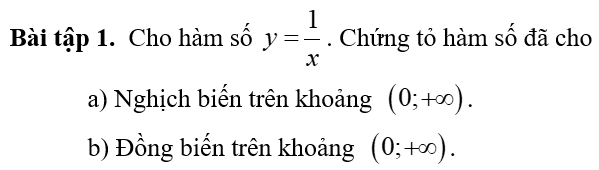 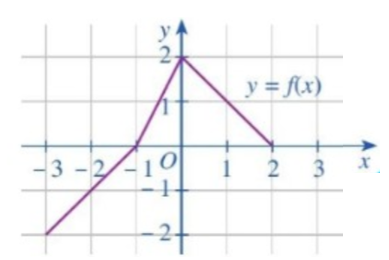 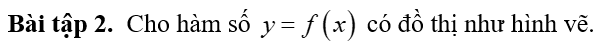 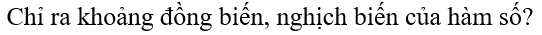 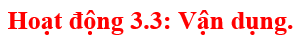 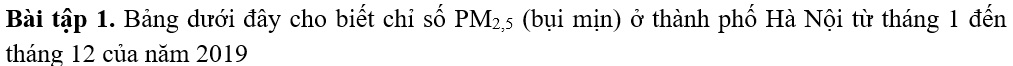 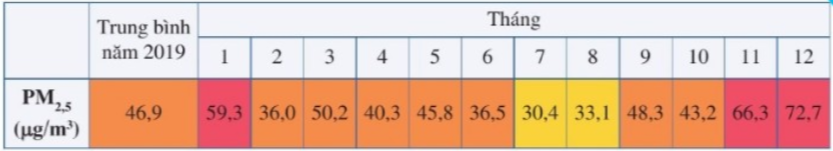 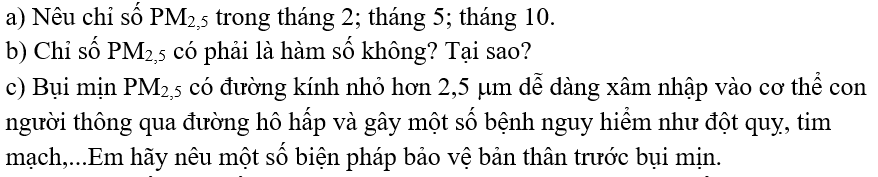 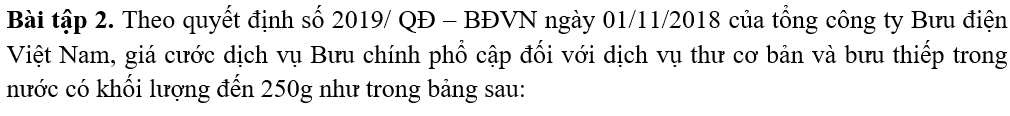 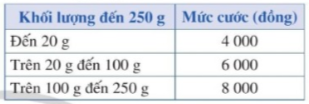 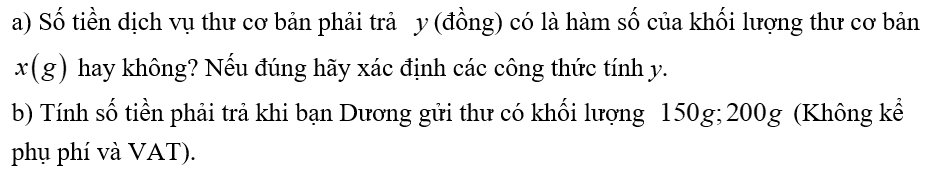